Studio/portrait lighting techniquesThe are several different types of lighting/shadowing that are tried and true methods. Each varies with subjects bone and/or facial structure and each technique will not work for everyoneSome common lighting setups for portraiture:RembrandtSplit LightingLoop LightingButterflyClean/professional studioLow Key Studies
1
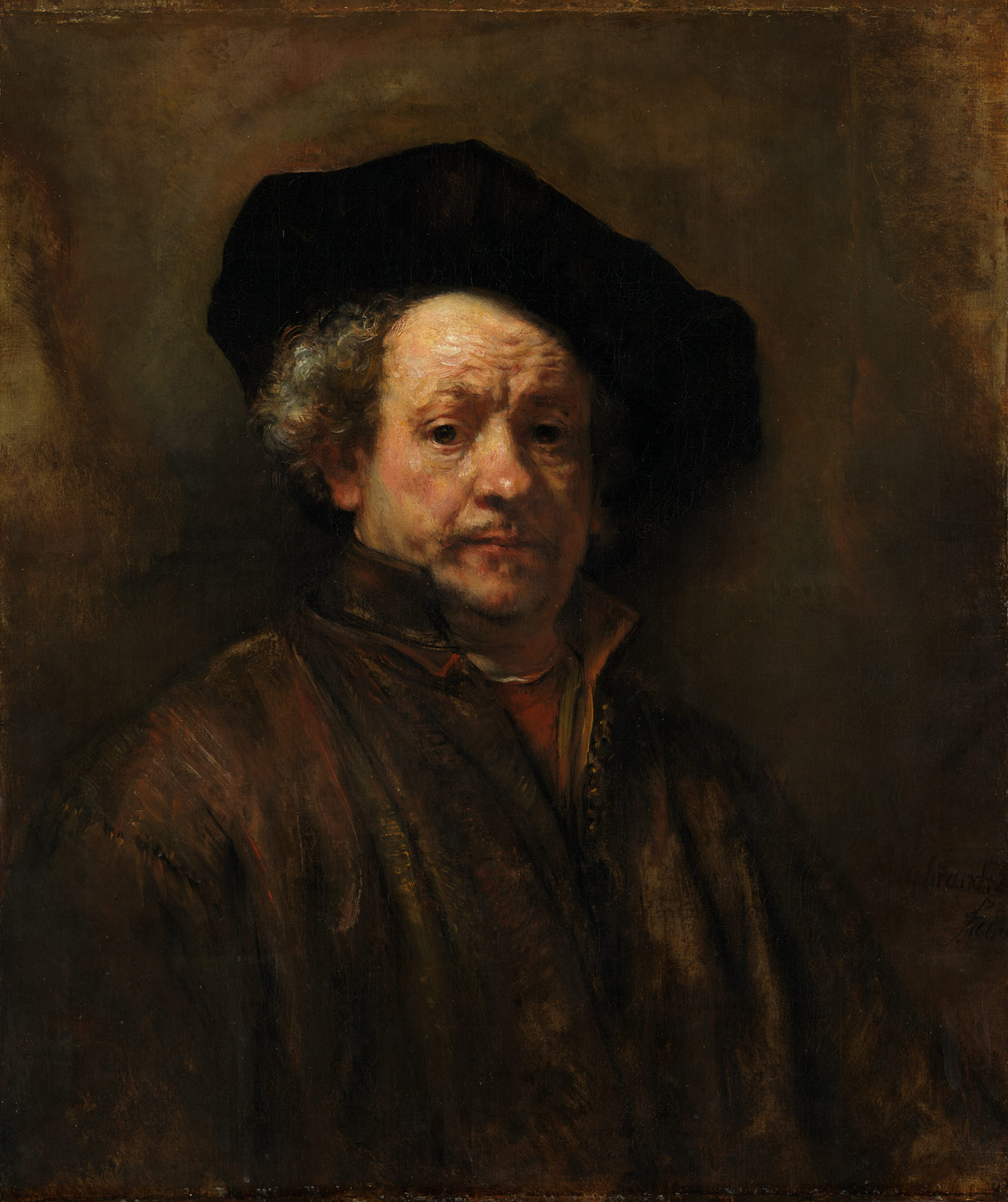 Rembrandt lighting
Rembrandt lighting examples
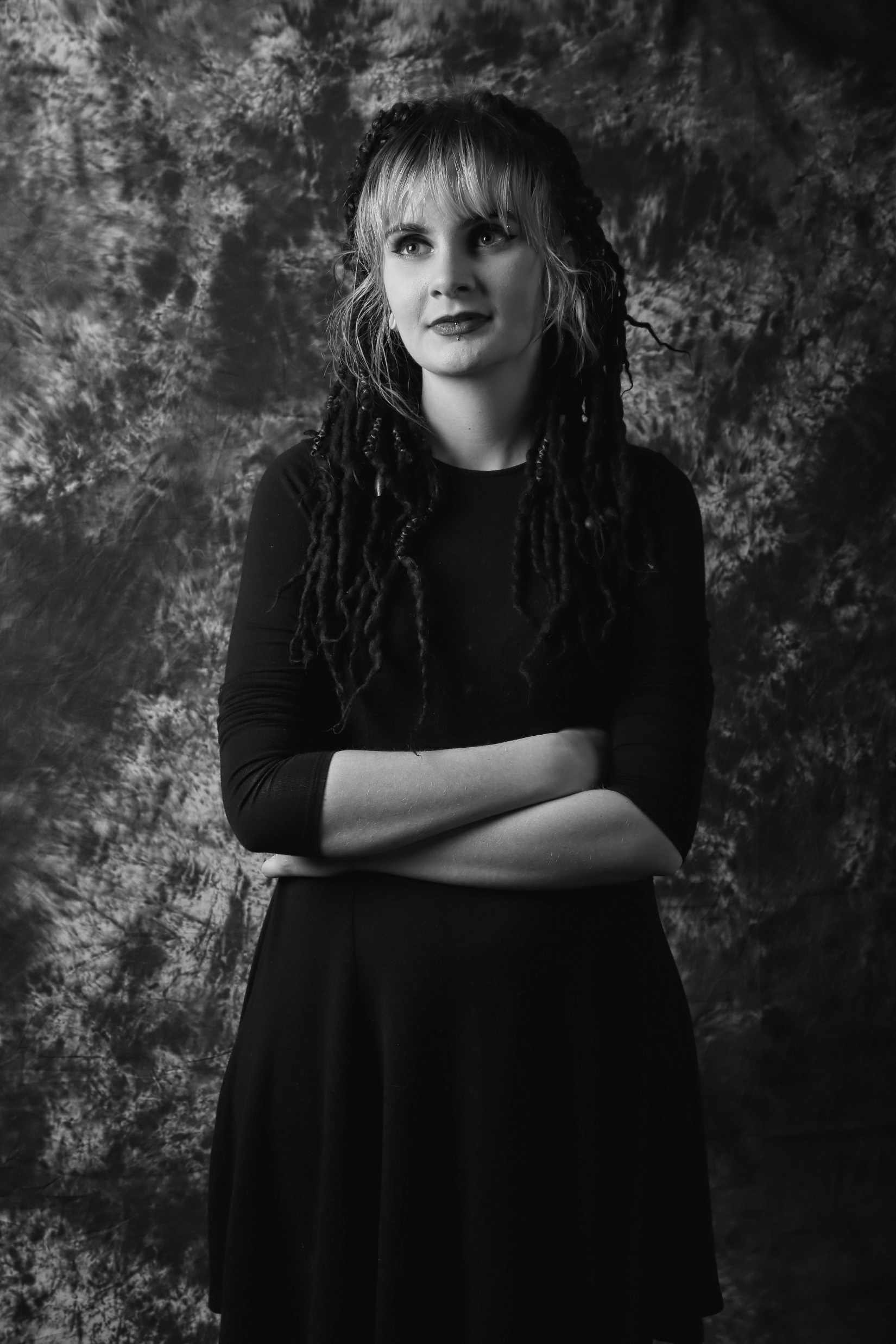 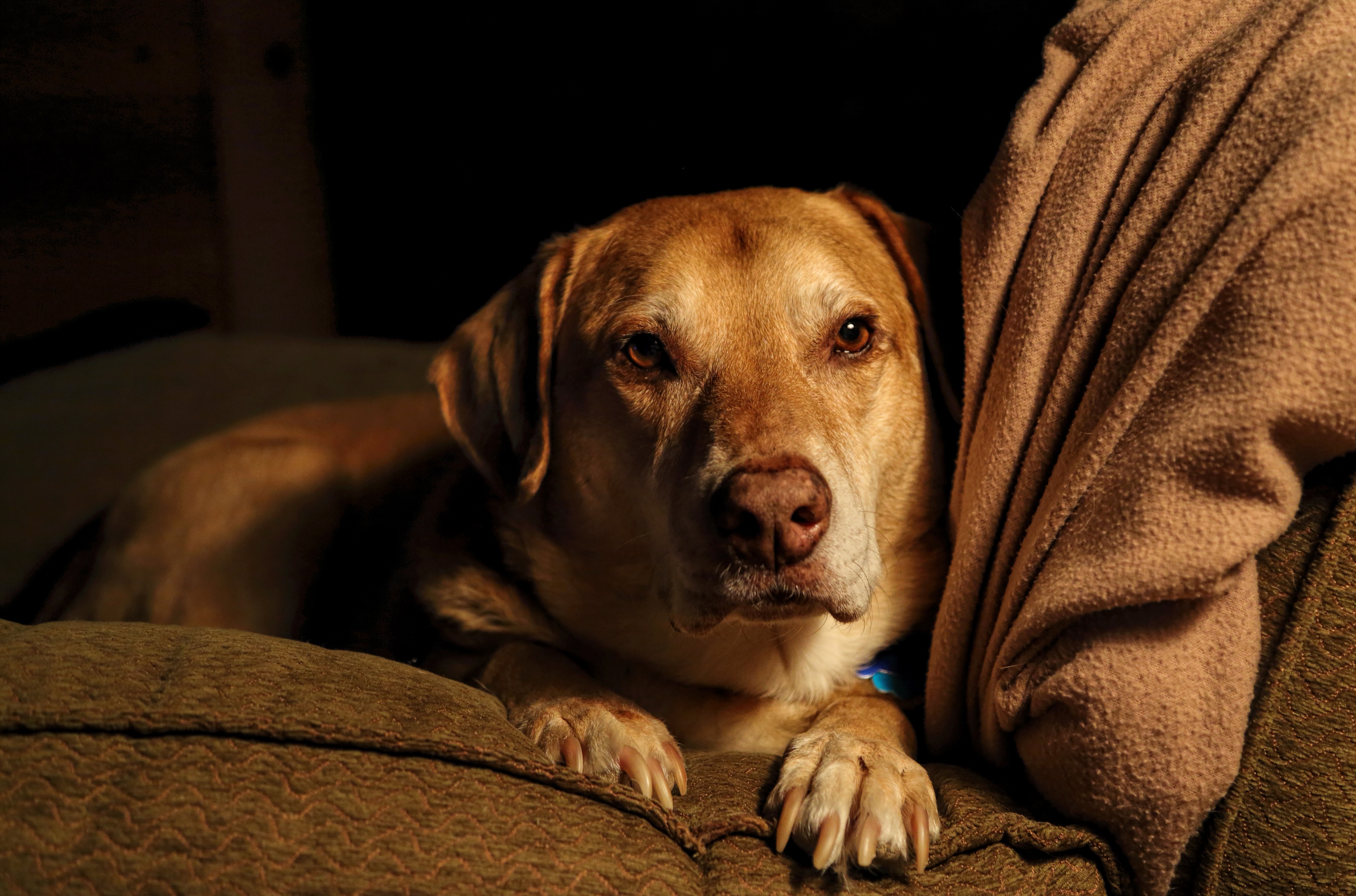 3
Split lightingJust what the name implies. The subject is split in two with the light casting a pleasing shadow on the other half
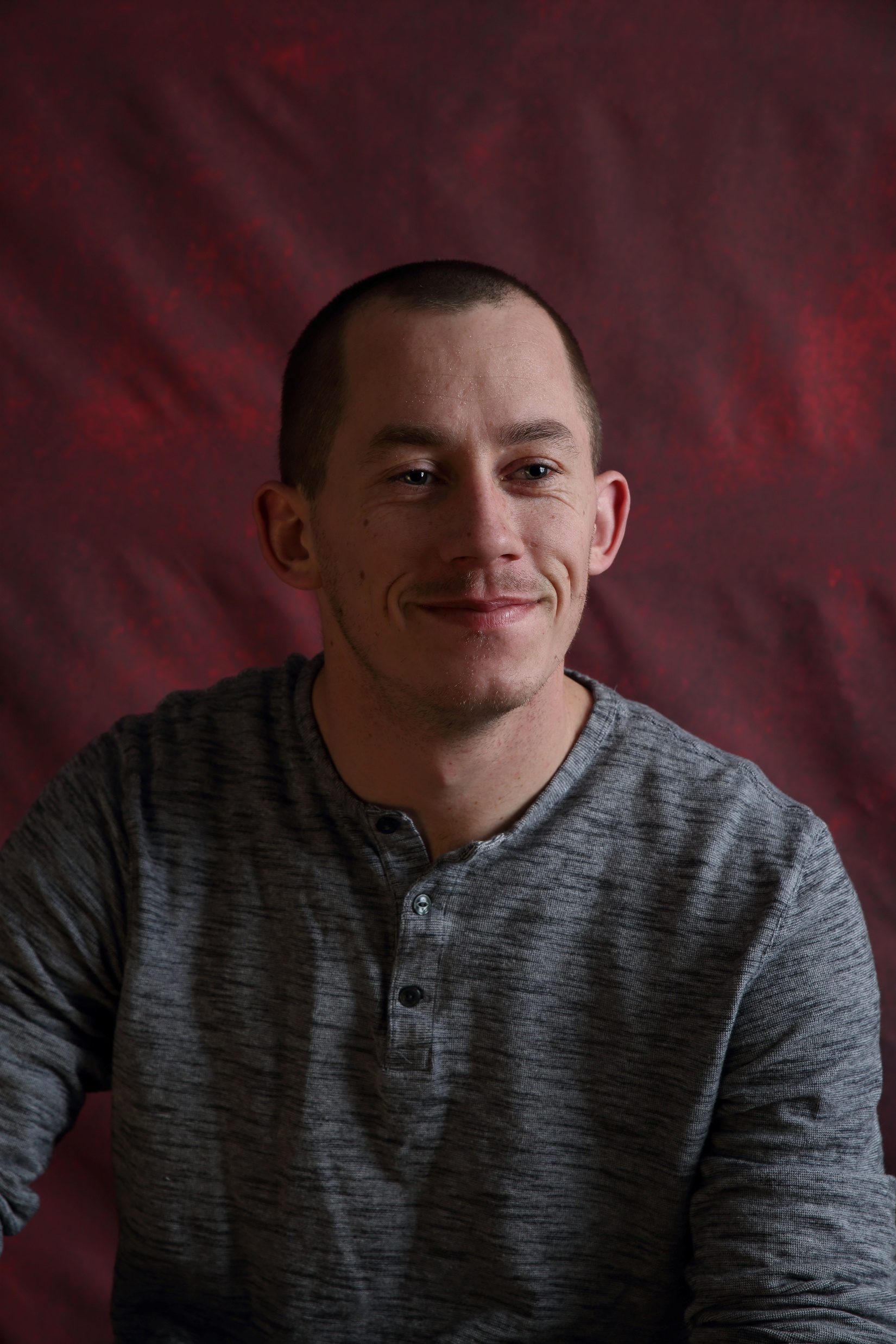 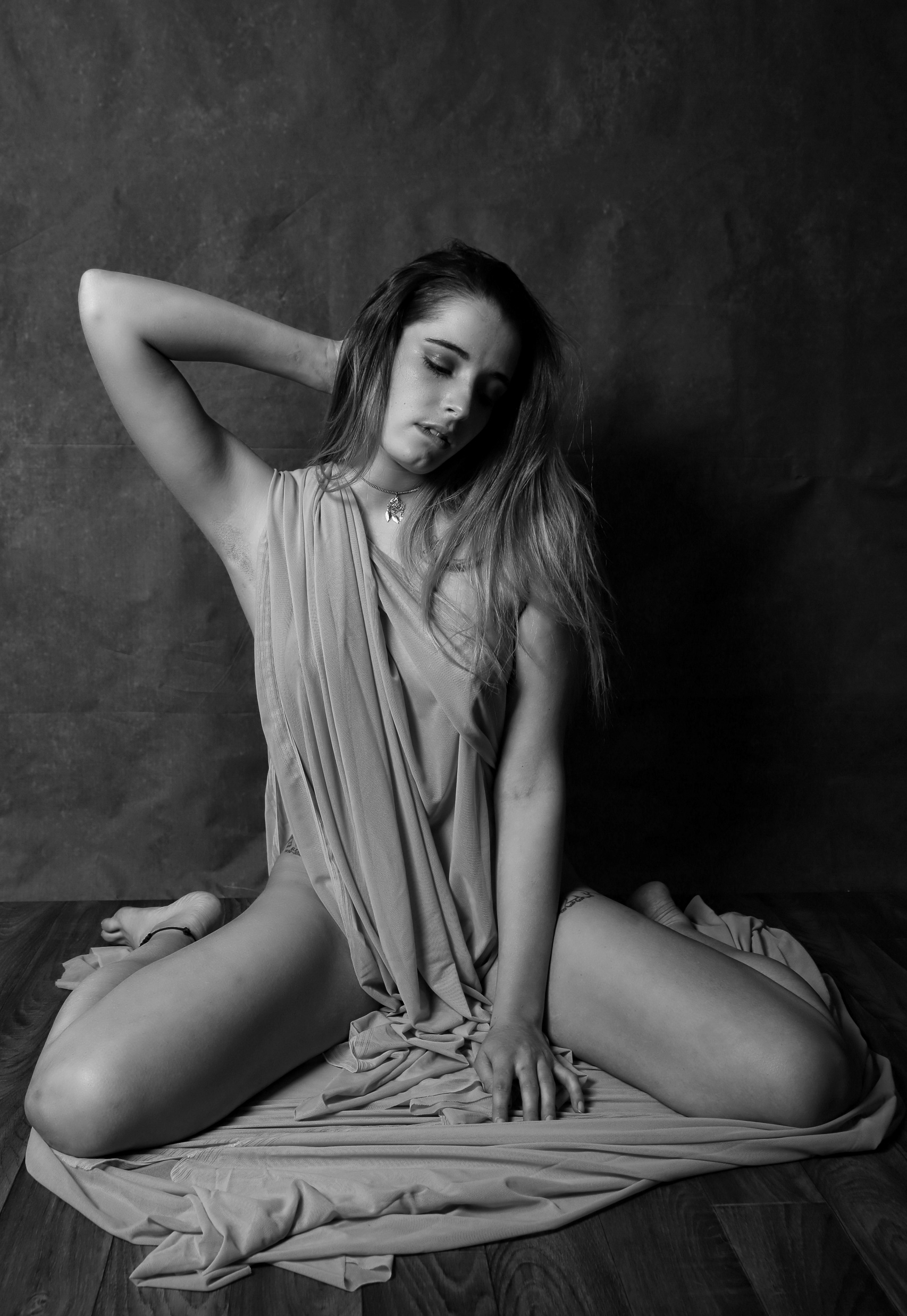 4
Loop Lighting
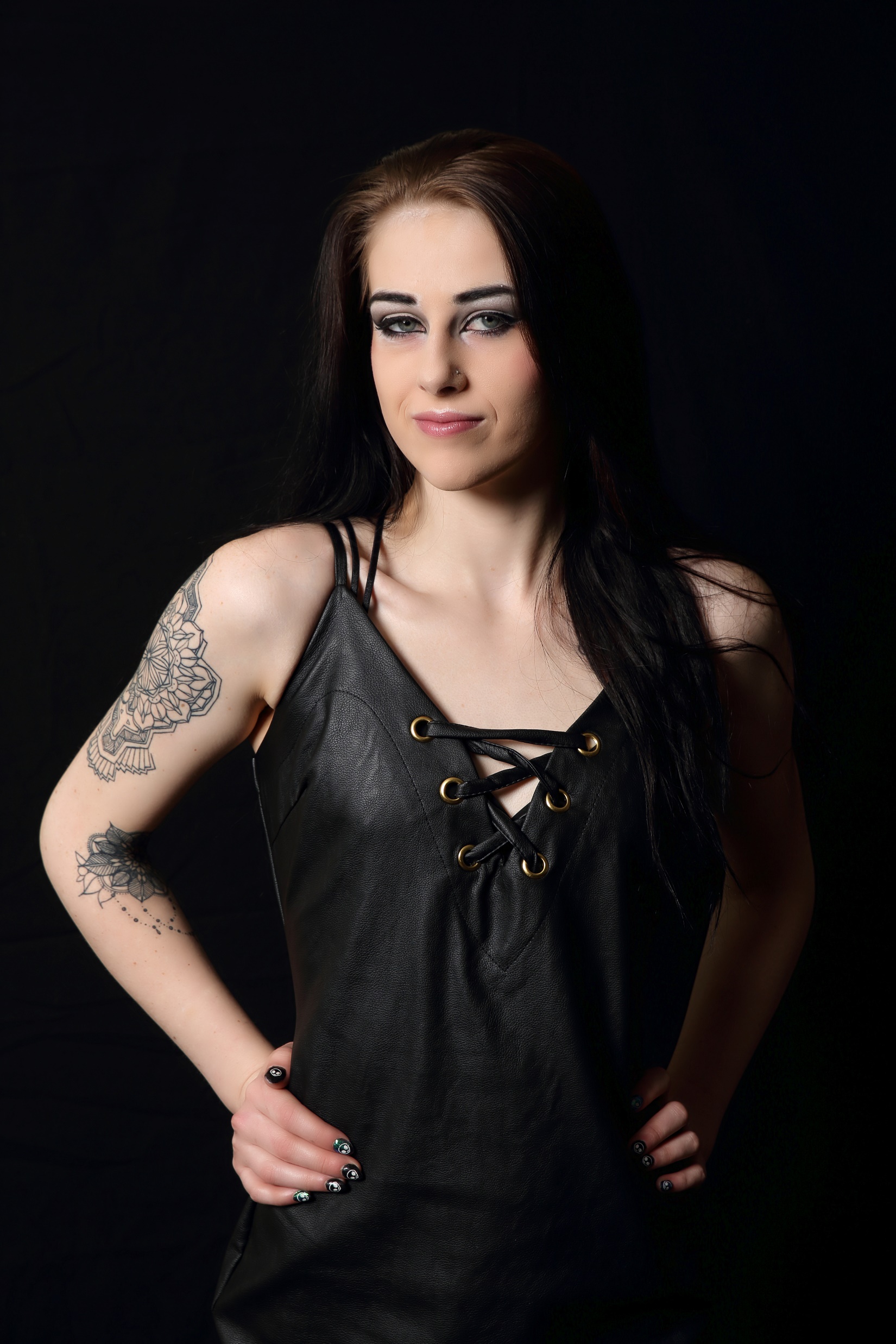 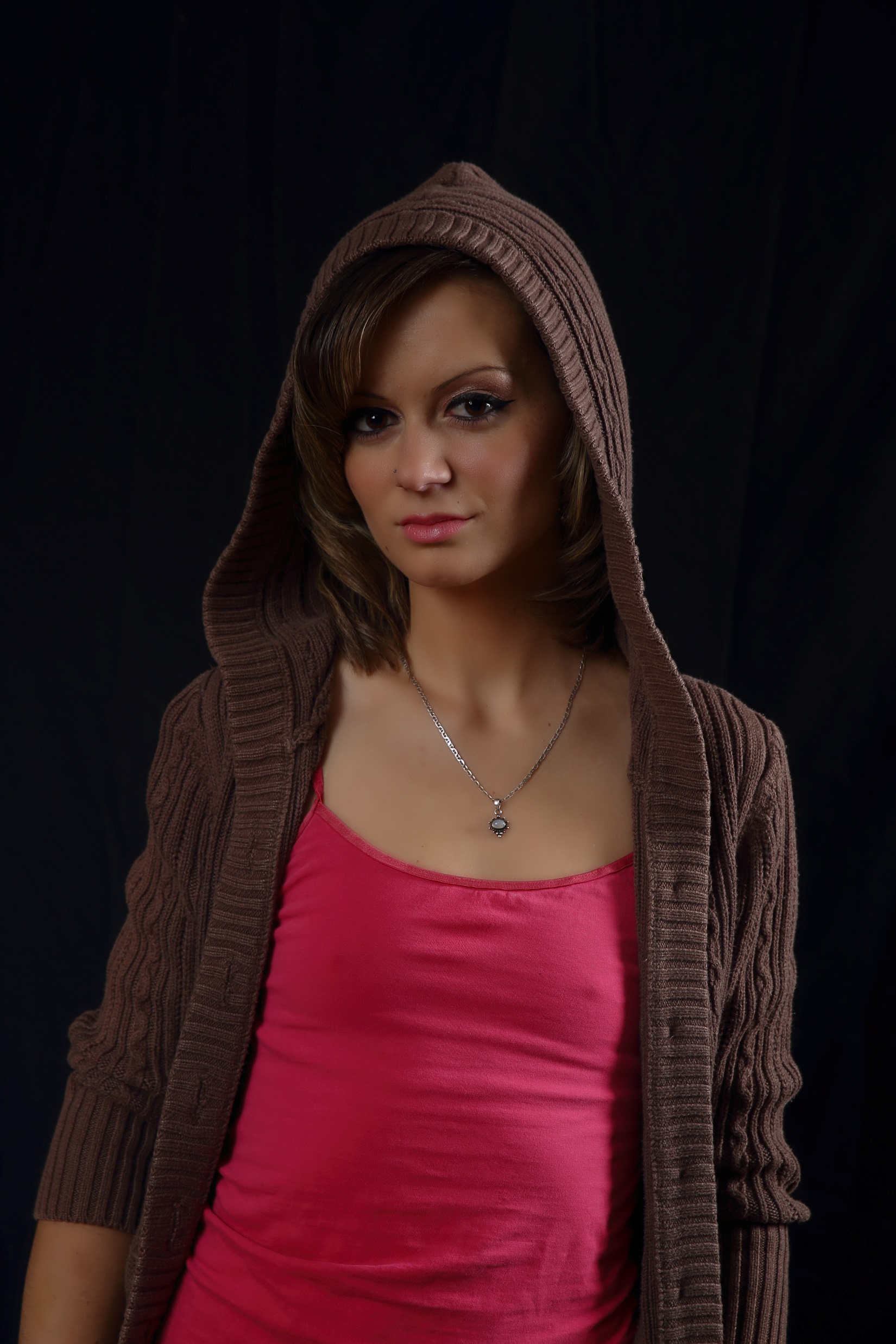 5
Butterfly Lighting
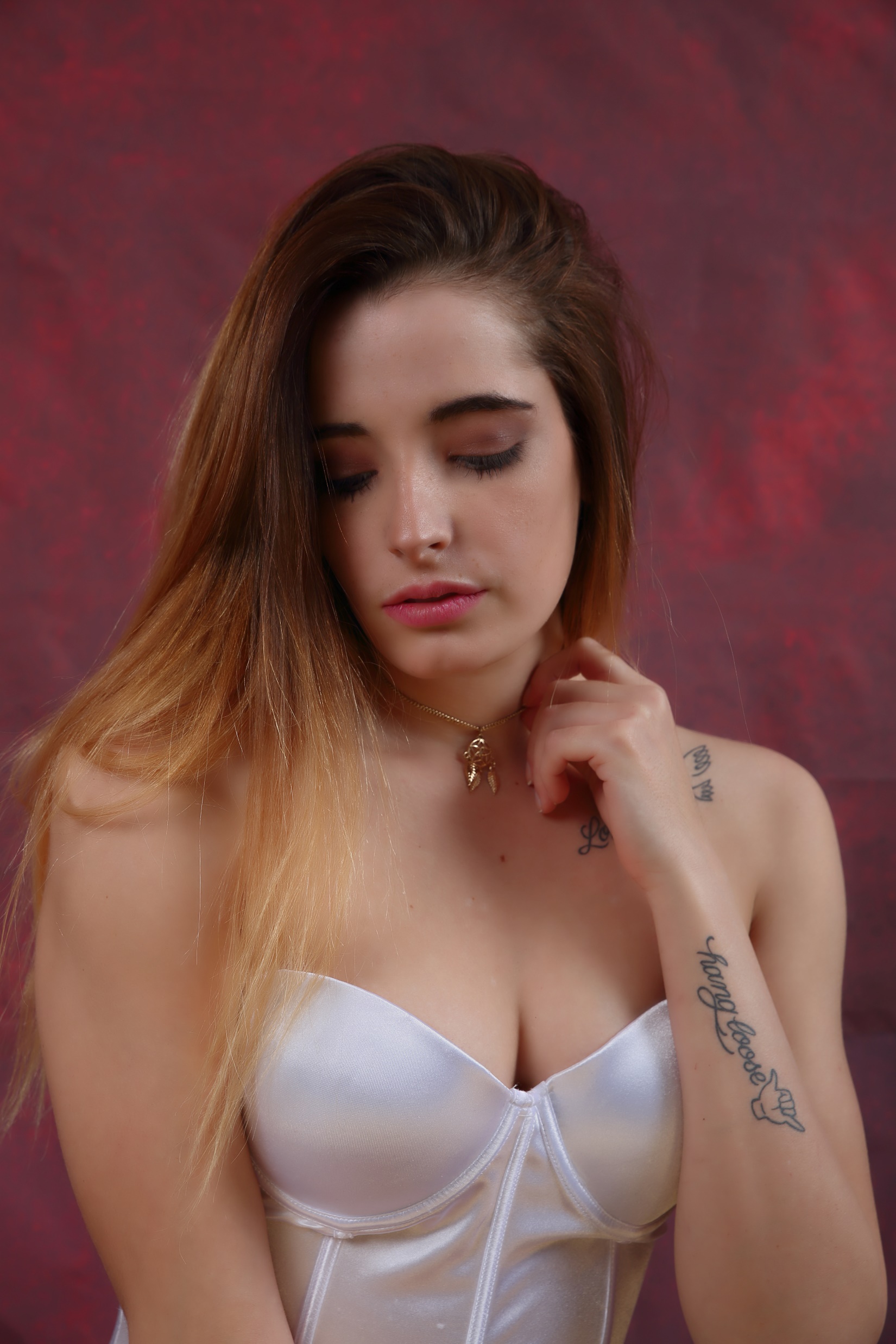 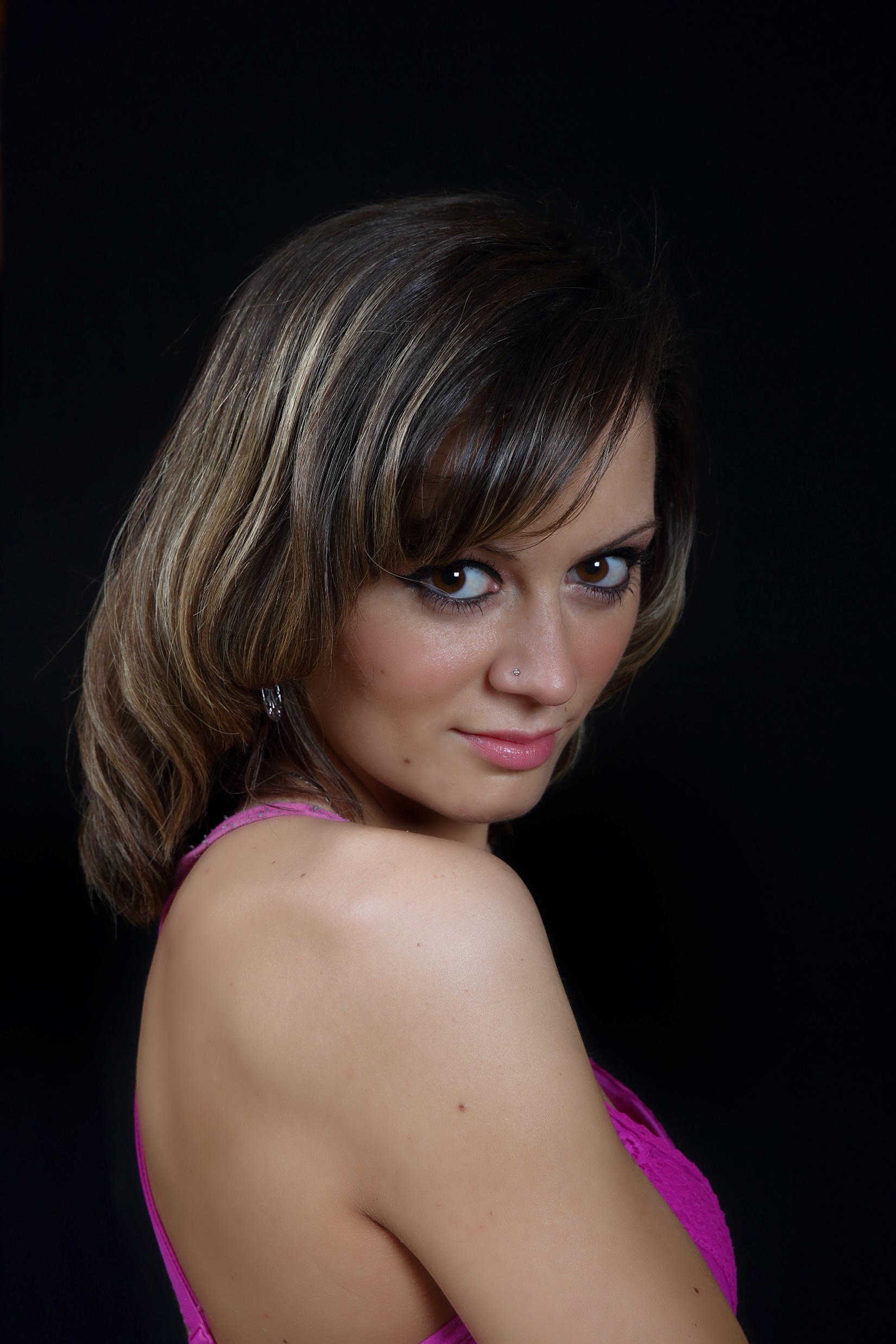 6
Clean studio lighting
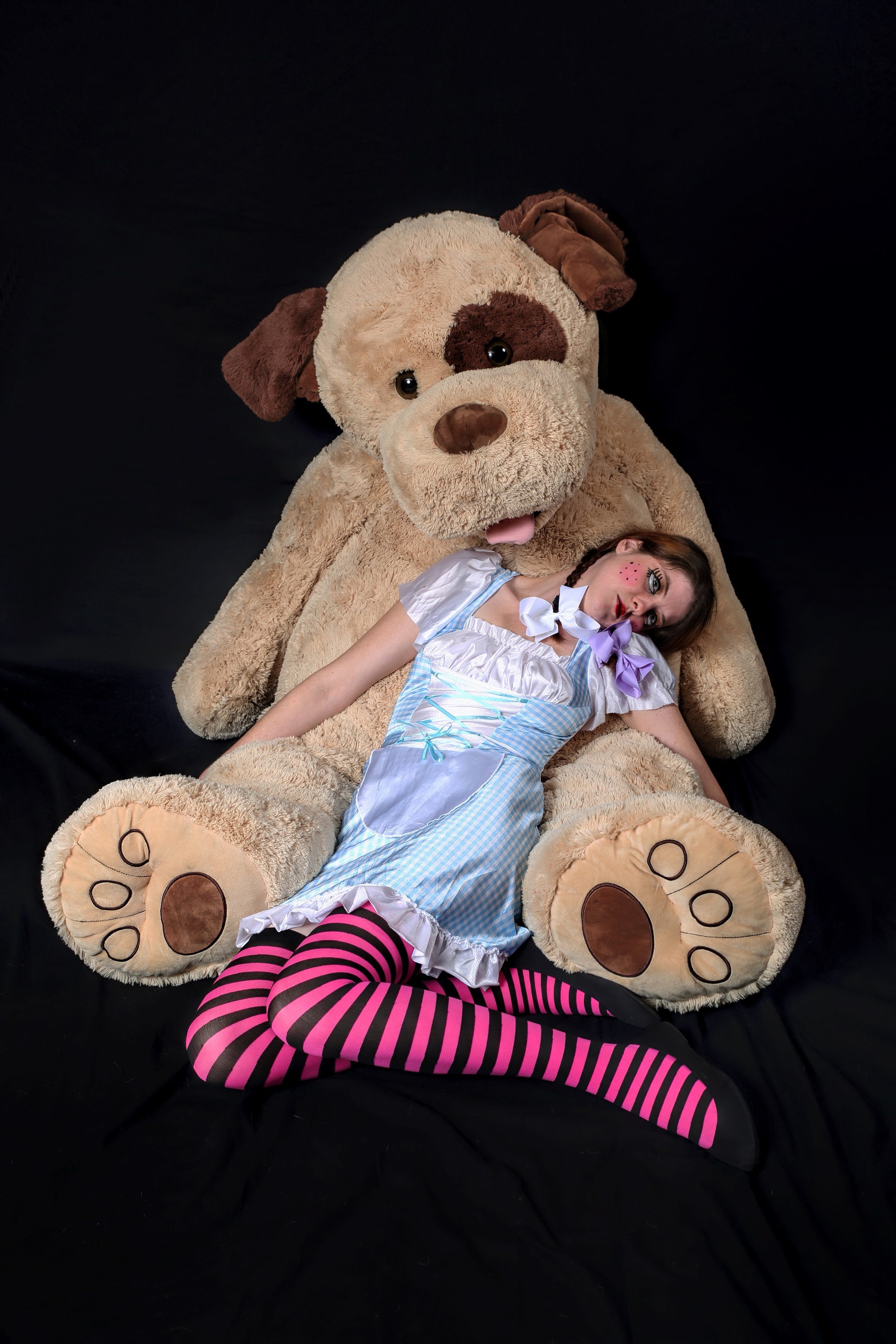 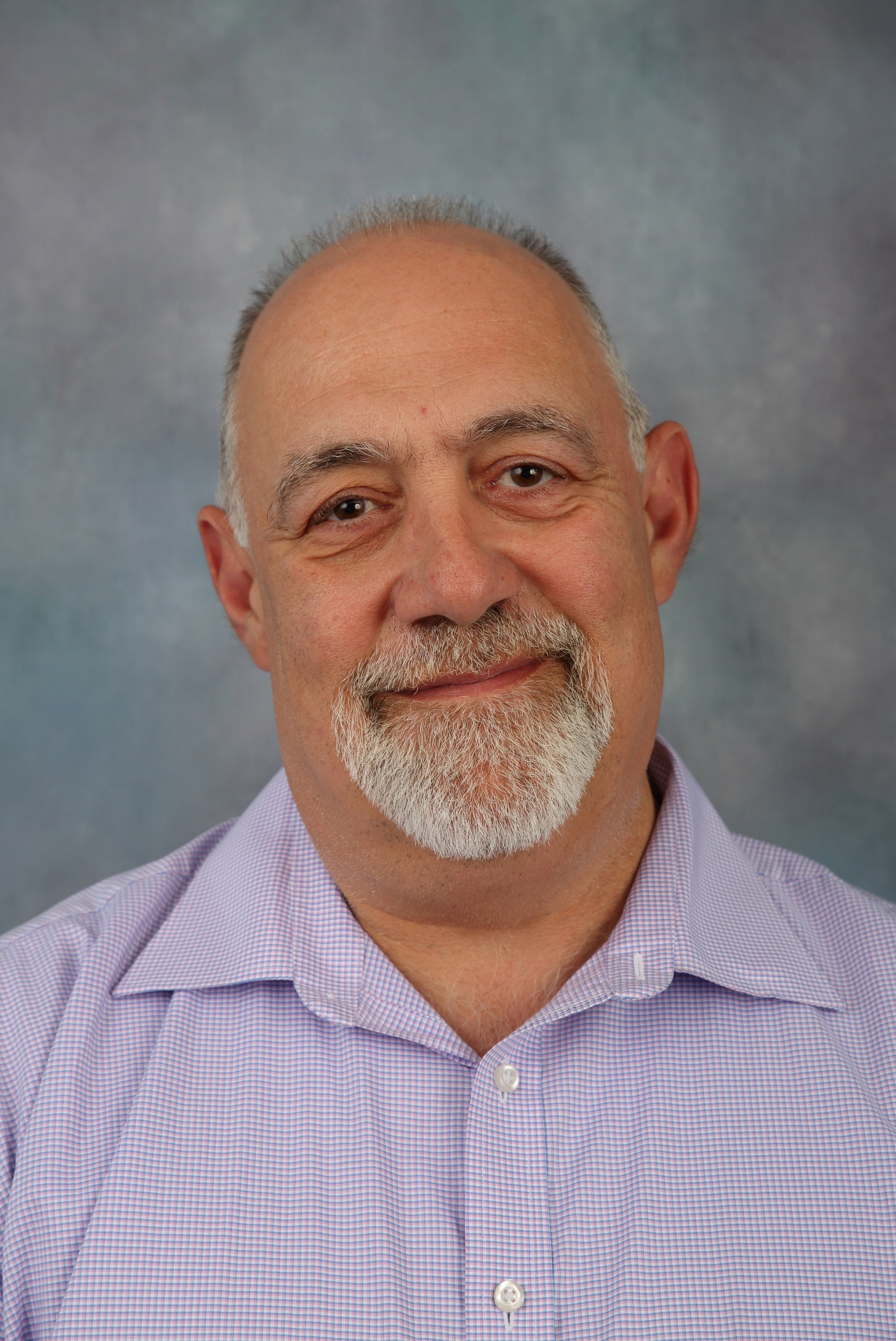 7
Low Key Studies with light
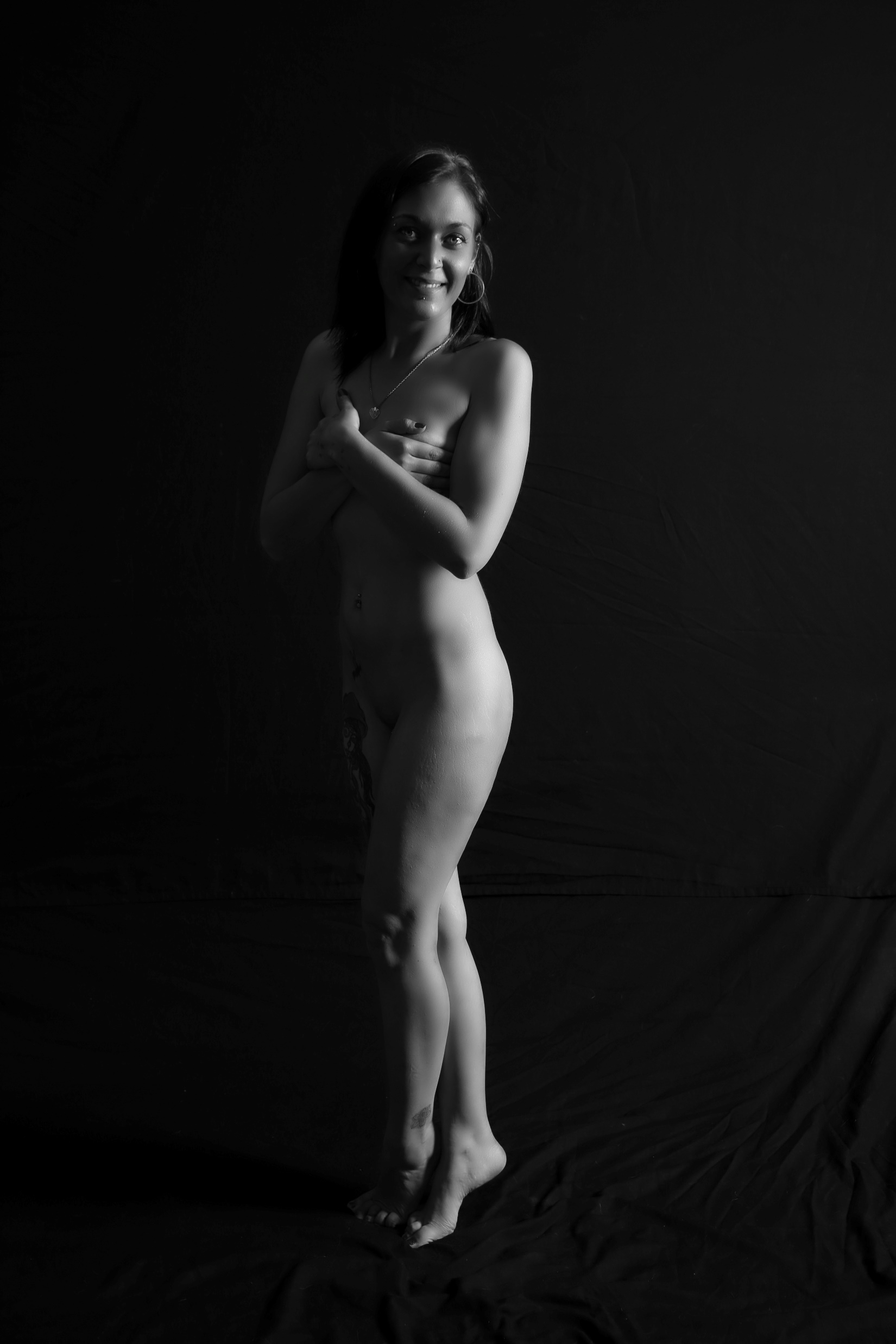 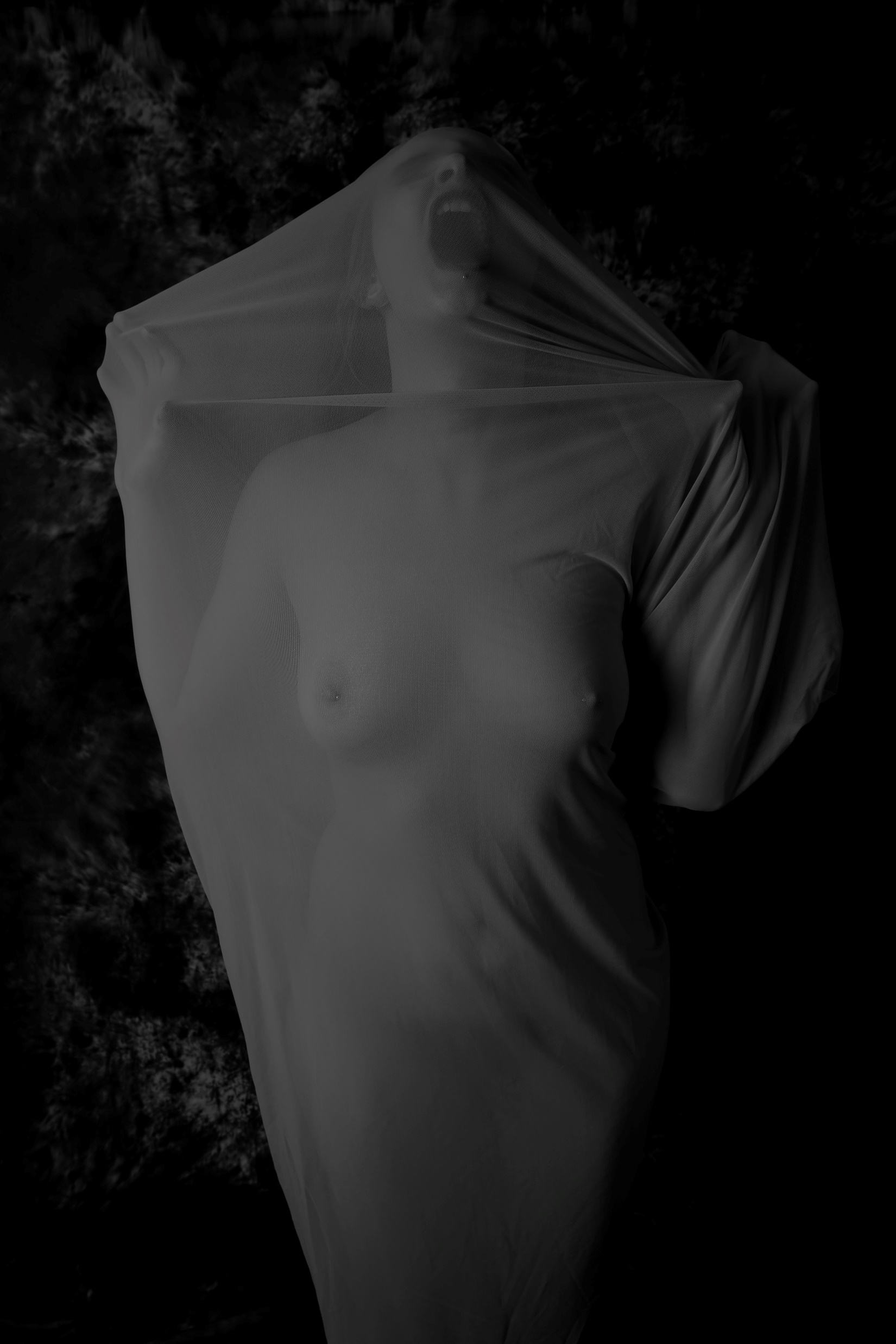